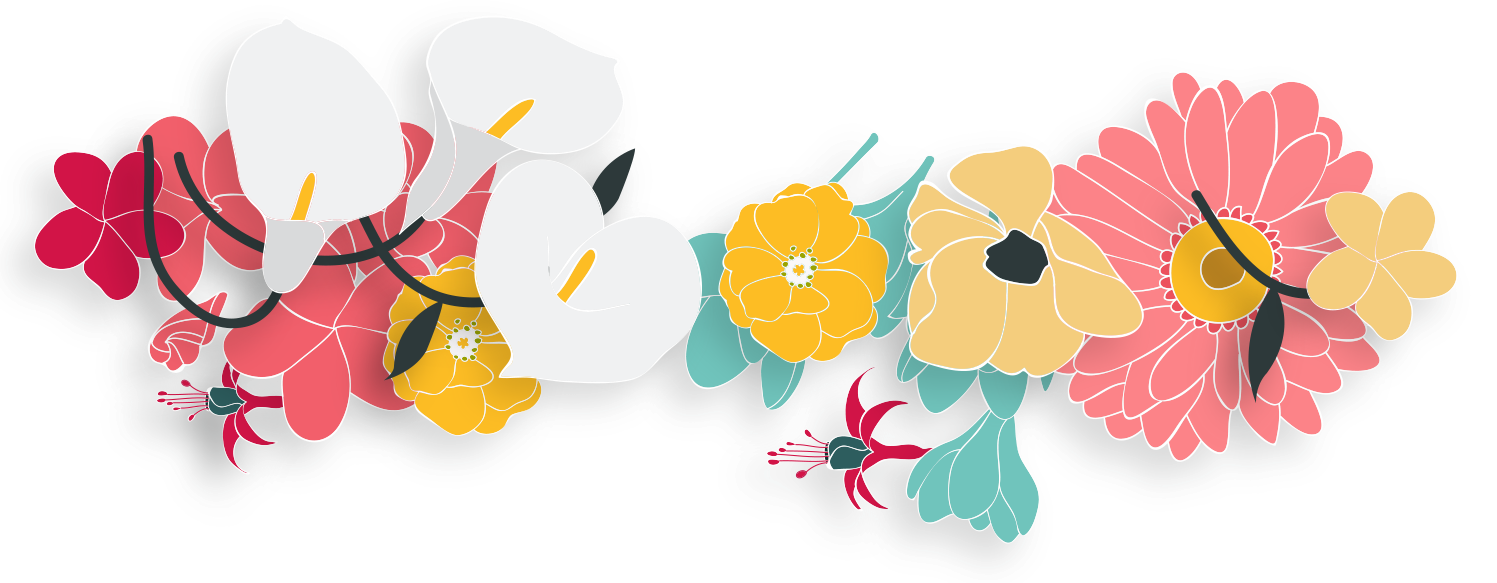 清新文艺个人竞聘简历
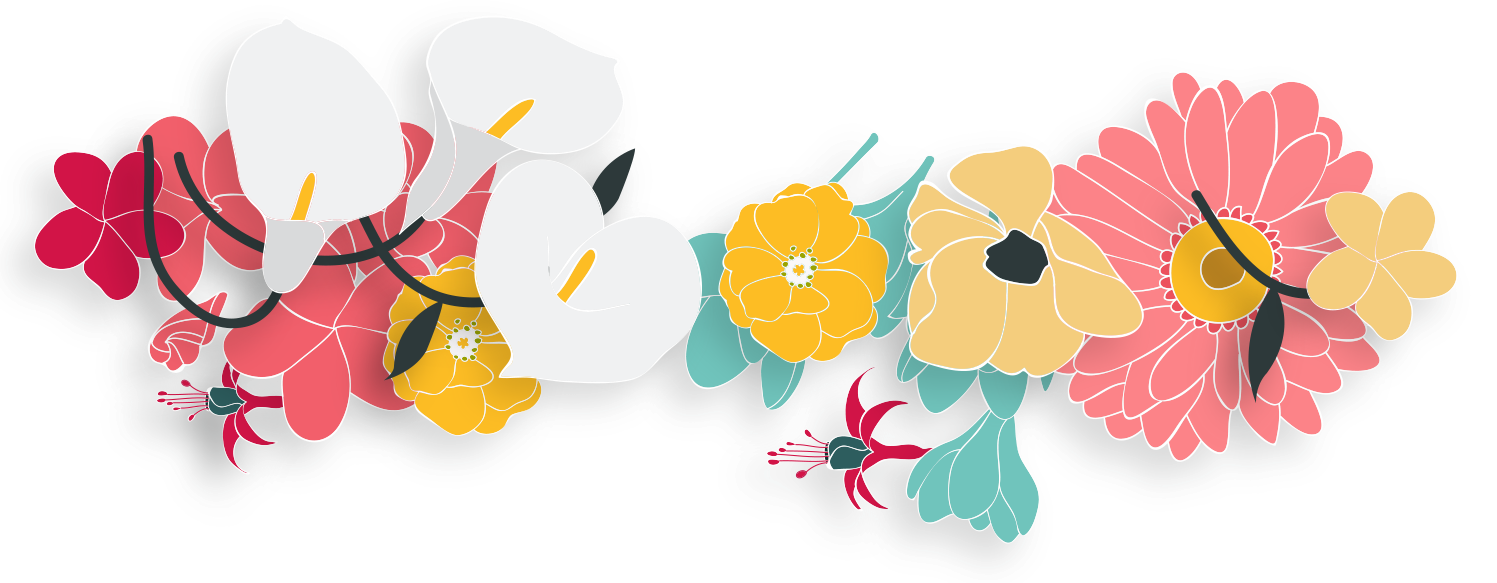 MY JOB MAKING RESUME
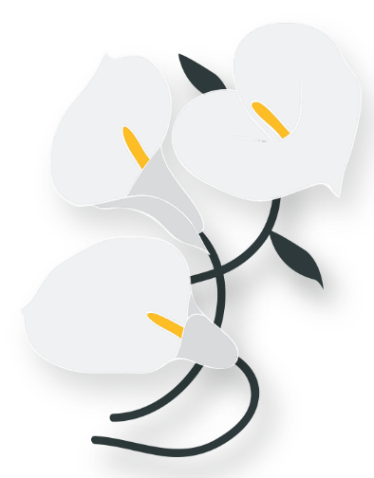 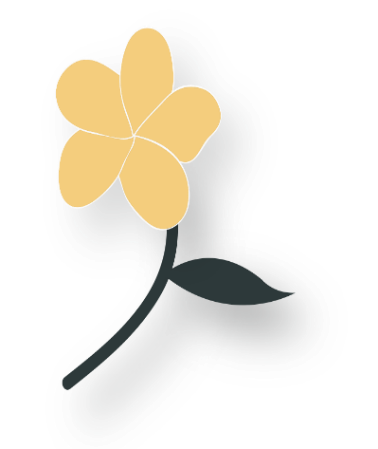 竞聘人：xiazaii
目录
DIRECTORY
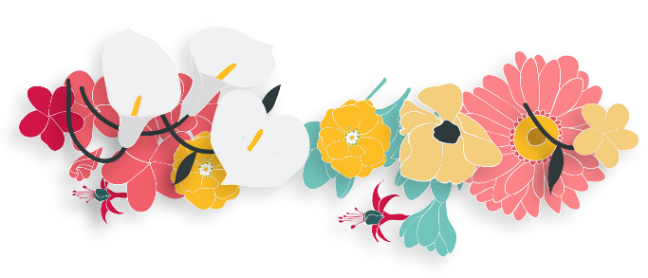 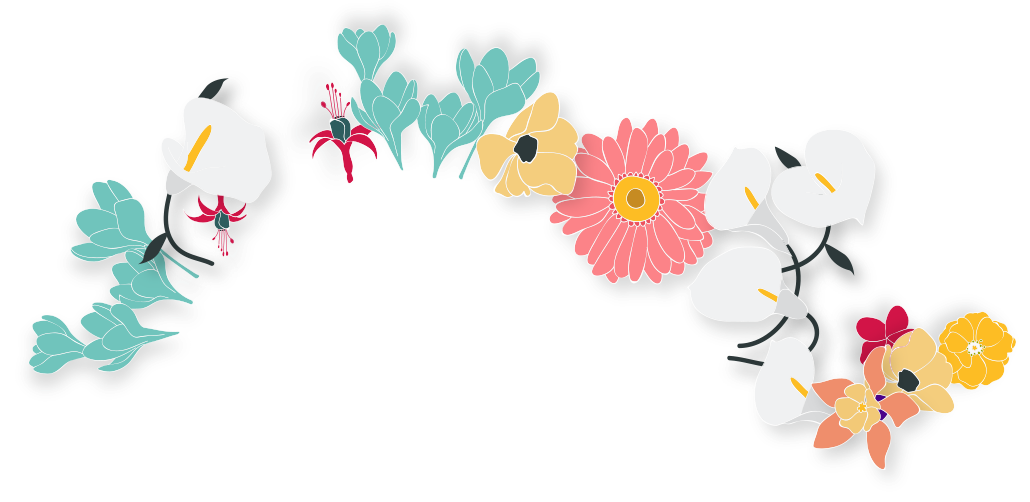 01
02
03
04
个人信息
岗位认知
胜任能力
未来规划
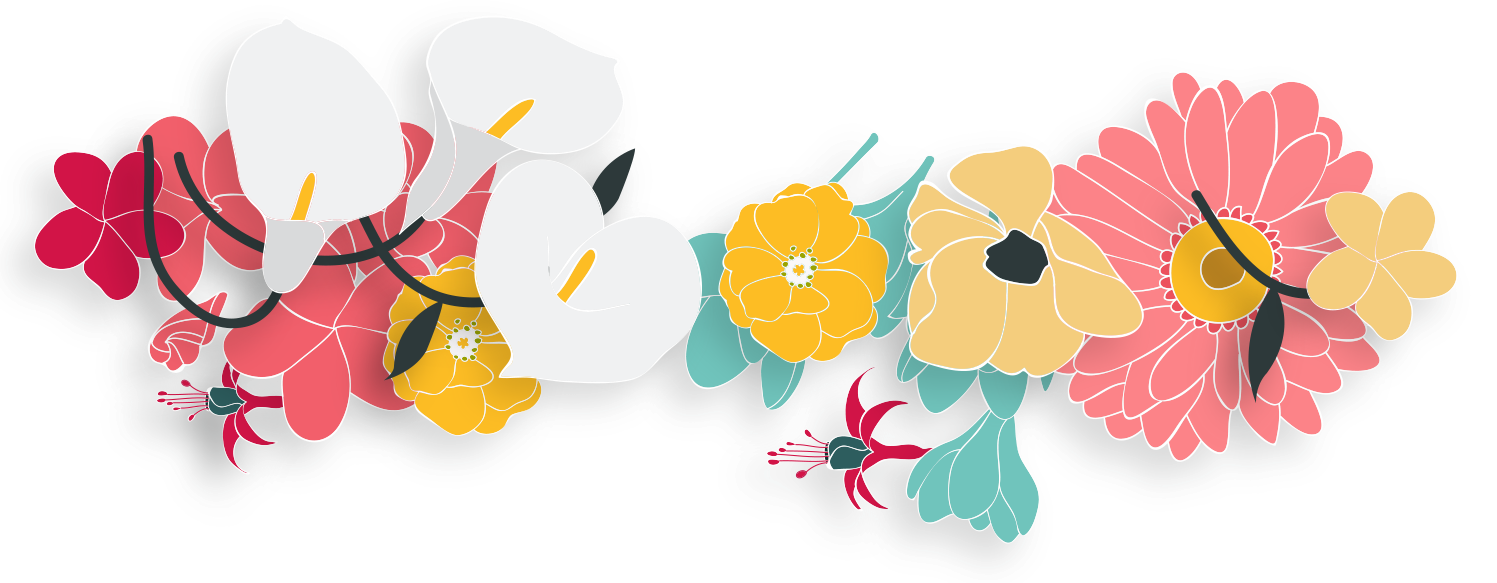 01
个人信息
个人基本信息
Please replace the written content
学      历：大学本科
毕业院校：华中师范大学
专      业：某某学院某某专业
张三丰
CEO & Founder
通讯地址：武汉市华中师范大学
电      话：139-1234-5678
自我评价：
我是一个爱学习、有计划、乐观向上、兴趣广泛的人，拥有较强的组织能力和适应能力、并具有较强的管理策划与组织管理协调能力。
个人工作经历
Please replace the written content



普通职工
部门经历
副总经历
Cu vix ponderum laboramus repudiandae, eu vis invidunt argumentum. Ceteros reprehendunt at eum. His unum appetere convenire eu, ne per graece graeci vivendo, regione volutpat at eum.
Cu vix ponderum laboramus repudiandae, eu vis invidunt argumentum. Ceteros reprehendunt at eum. His unum appetere convenire eu, ne per graece graeci vivendo, regione volutpat at eum.
Cu vix ponderum laboramus repudiandae, eu vis invidunt argumentum. Ceteros reprehendunt at eum. His unum appetere convenire eu, ne per graece graeci vivendo, regione volutpat at eum.
个人荣誉奖项
Please replace the written content
2000年获得劳动模范
2000年获得劳动模范
2000年获得劳动模范
2000年获得劳动模范
There are many variations of passages of lorem ipsum available, but the majority suffered alterationsome form
There are many variations of passages of lorem ipsum available, but the majority suffered alterationsome form
There are many variations of passages of lorem ipsum available, but the majority suffered alterationsome form
There are many variations of passages of lorem ipsum available, but the majority suffered alterationsome form
延迟付
个人语言能力
Please replace the written content
%80
%45
%65
汉语能力
日语能力
英语能力
Cu vix ponderum laboramus repudiandae, eu vis invidunt argumentum. Ceteros reprehendunt at eum. His unum appetere convenire eu, ne per graece graeci
Cu vix ponderum laboramus repudiandae, eu vis invidunt argumentum. Ceteros reprehendunt at eum. His unum appetere convenire eu, ne per graece graeci
Cu vix ponderum laboramus repudiandae, eu vis invidunt argumentum. Ceteros reprehendunt at eum. His unum appetere convenire eu, ne per graece graeci
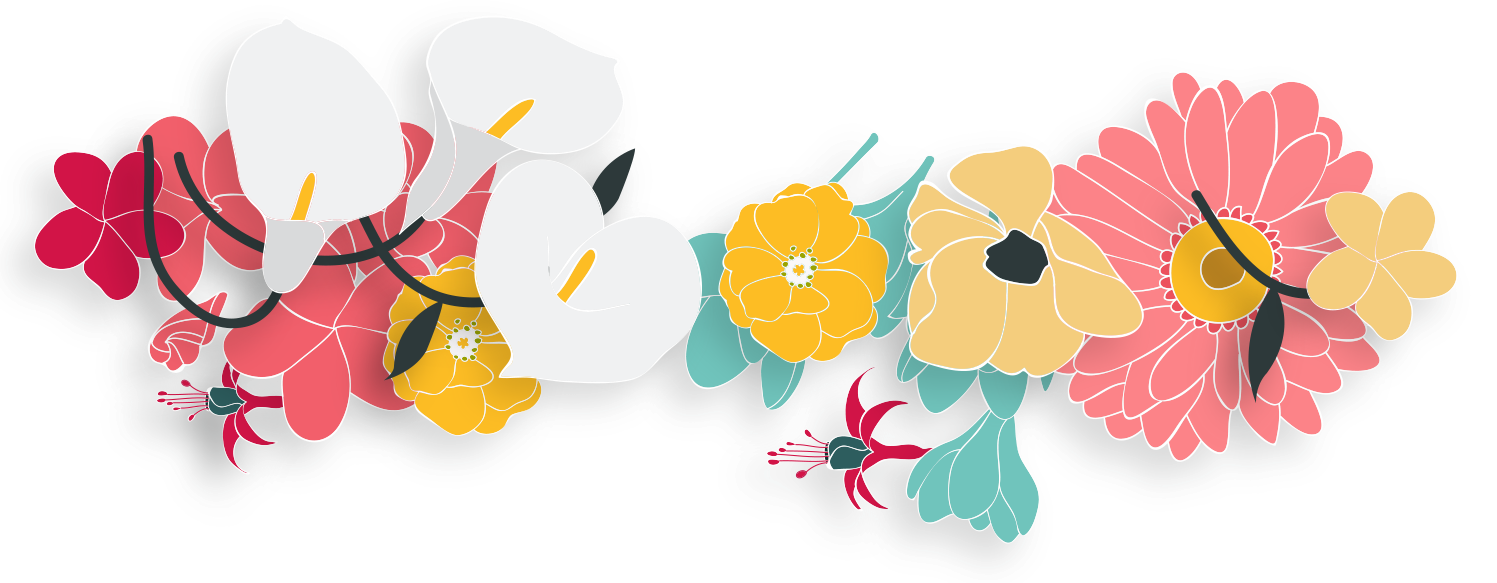 02
岗位认知
我的知识技能
Please replace the written content
人力资源技能
专业知识技能
Cu vix ponderum laboramus repudiandae, eu vis invidunt argumentum.
Cu vix ponderum laboramus repudiandae, eu vis invidunt argumentum.



良好的学习心态
全面的知识结构

Cu vix ponderum laboramus repudiandae, eu vis invidunt argumentum.
Cu vix ponderum laboramus repudiandae, eu vis invidunt argumentum.
解决问题能力
Please replace the written content
发现问题
提出假设
分析问题
检验假设
consectetur baraka simanuk hem barakachem tok tok beungek dem demi minconsectetur baraka simanuk hem barakachem tok tok beungek dem
consectetur baraka simanuk hem barakachem tok tok beungek dem demi minconsectetur baraka simanuk hem barakachem tok tok beungek dem
解决问
题能力
consectetur baraka simanuk hem barakachem tok tok beungek dem demi minconsectetur baraka simanuk hem barakachem tok tok beungek dem
consectetur baraka simanuk hem barakachem tok tok beungek dem demi minconsectetur baraka simanuk hem barakachem tok tok beungek dem
我的责任与义务
Please replace the written content
决策力
我的责任与义务
远见力
这里填写明年的任务计划，并详细说明，以及计划达成情况这里填写明年的任务计划，并详细说明，以及计划达成情况
感召力
创新力
执行力
延时符
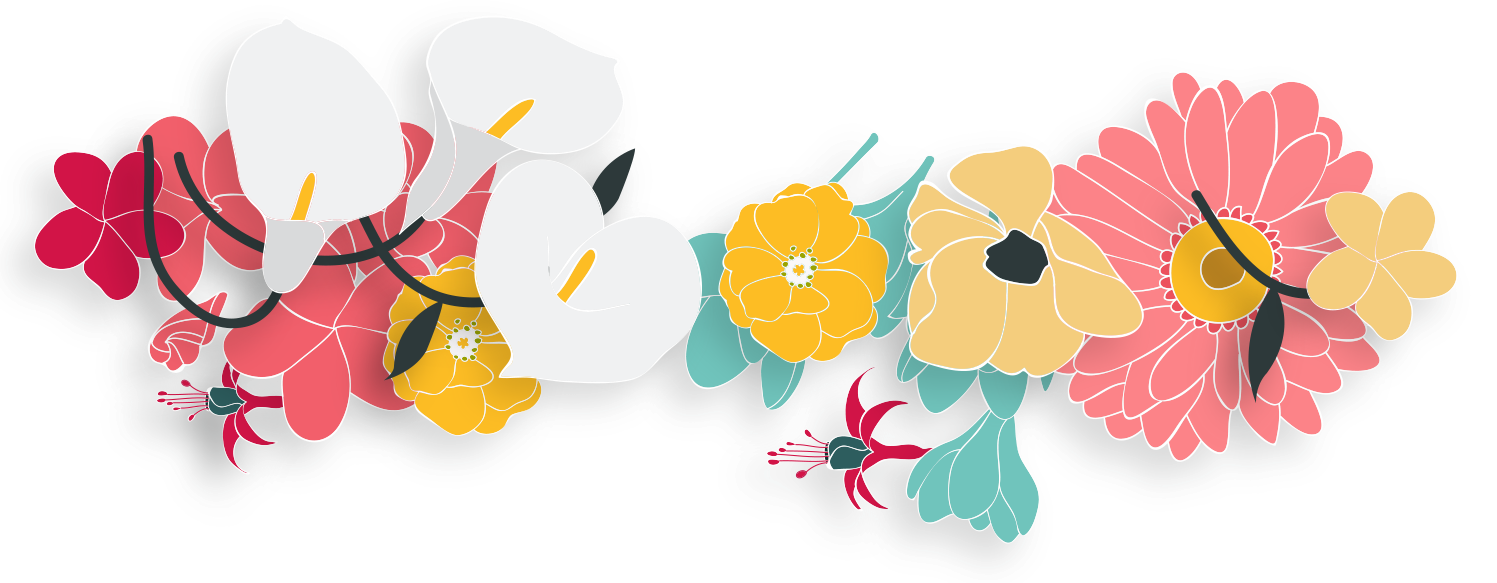 03
胜任能力
核心竞争力
Please replace the written content
核心竞争力
专业技能
团队合作能力
领导能力
执行能力
consecttur baraka simanuk hem barakachem tok tok em
consecttur baraka simanuk hem barakachem tok tok em
consecttur baraka simanuk hem barakachem tok tok em
consecttur baraka simanuk hem barakachem tok tok em
我的领导能力
Please replace the written content
02
你的标题文字
03
你的标题文字
Conveniently procrastinate client-centric technology via highly efficient manufactured products.
Conveniently procrastinate client-centric technology via highly efficient manufactured products.
01
你的标题文字
04
你的标题文字
Conveniently procrastinate client-centric technology via highly efficient manufactured products.
Conveniently procrastinate client-centric technology via highly efficient manufactured products.
我的执行能力
Please replace the written content
执行
能力
制度执行力
制度执行力说明
其他执行力
其他执行力说明
应急执行力
应急执行力说明
工作执行力
工作执行力说明
战略执行力
战略执行力说明
延时符
团队合作能力
Please replace the written content
做事主动能力
表达与沟通
consecttur baraka simanuk hem barakaectturraka simanukrakachem tok tok
consecttur baraka simanuk hem barakaectturraka simanukrakachem tok tok
做事主动能力
宽容与合作能力
consecttur baraka simanuk hem barakaectturraka simanukrakachem tok tok
consecttur baraka simanuk hem barakaectturraka simanukrakachem tok tok
我的专业技能
Please replace the written content
你的标题文字
你的标题文字
consecttur baraka simanuk hem barakachem tok tok beungek dem demiconsectturconsecttur Baraka adik
consecttur baraka simanuk hem barakachem tok tok beungek dem demiconsectturconsecttur Baraka adik
你的标题文字
你的标题文字
consecttur baraka simanuk hem barakachem tok tok beungek dem demiconsectturconsecttur Baraka adik
consecttur baraka simanuk hem barakachem tok tok beungek dem demiconsectturconsecttur Baraka adik
62
我的协调能力
Please replace the written content
你的标题文字
你的标题文字
consecttur baraka simanuk hem barakachem tok tok em bek tuwe seurekah menye menanan na
consecttur baraka simanuk hem barakachem tok tok em bek tuwe seurekah menye menanan na
你的标题文字
你的标题文字
consecttur baraka simanuk hem barakachem tok tok em bek tuwe seurekah menye menanan na
consecttur baraka simanuk hem barakachem tok tok em bek tuwe seurekah menye menanan na
你的标题文字
consecttur baraka simanuk hem barakachem tok tok em bek tuwe seurekah menyan na
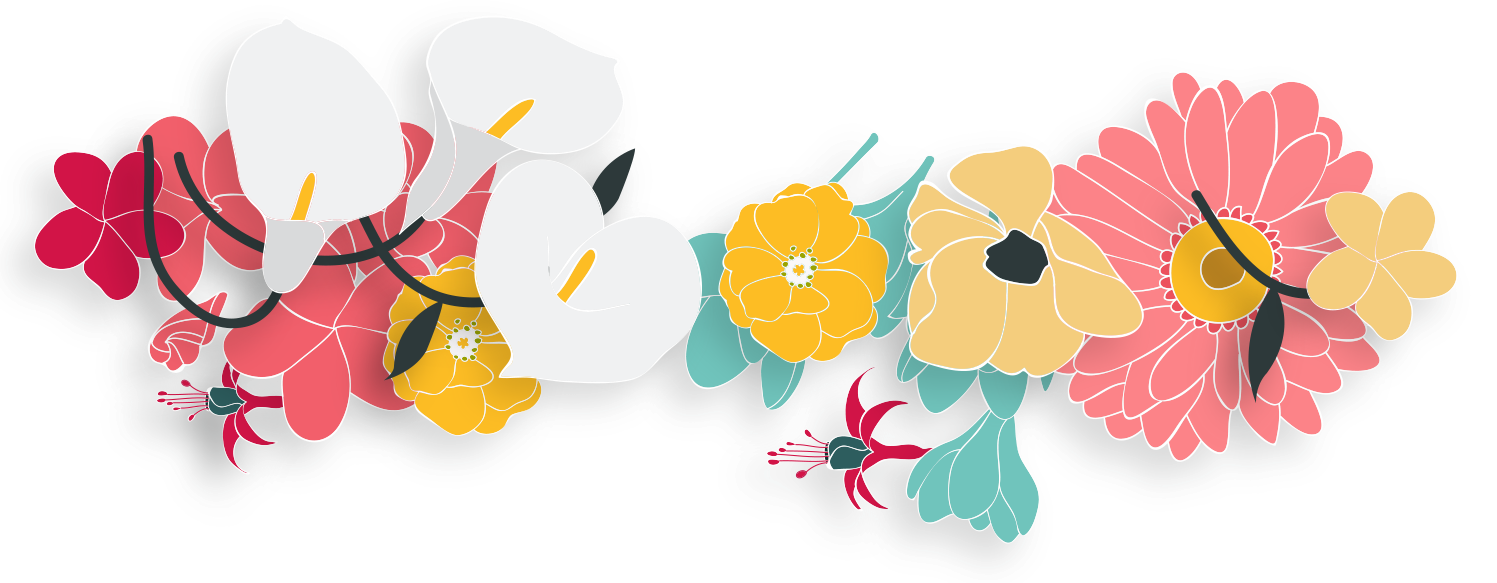 04
未来规划
我的目标规划
Please replace the written content
你的标题文字
你的标题文字
你的标题文字
consecttur baraka simanuk hem barakachem tok tok beungek dem demi bek sampe gagarbarakachem tok tok beungek dem demi bek sampe gagara gara atanohra atanoh tanyou
consecttur baraka simanuk hem barakachem tok tok beungek dem demi bek sampe gagarbarakachem tok tok beungek dem demi bek sampe gagara gara atanohra atanoh tanyou
consecttur baraka simanuk hem barakachem tok tok beungek dem demi bek sampe gagarbarakachem tok tok beungek dem demi bek sampe gagara gara atanohra atanoh tanyou
目标完成步骤
Please replace the written content
你的标题文字
consecttur baraka simanuk hem barakachem tok tok em bek tuwe seurekah consecttur baraka simanuk hem
你的标题文字
consecttur baraka simanuk hem barakachem tok tok em bek tuwe seurekah consecttur baraka simanuk hem
你的标题文字
consecttur baraka simanuk hem barakachem tok tok em bek tuwe seurekah consecttur baraka simanuk hem
你的标题文字
consecttur baraka simanuk hem barakachem tok tok em bek tuwe seurekah consecttur baraka simanuk hem
联系我
Please replace the written content
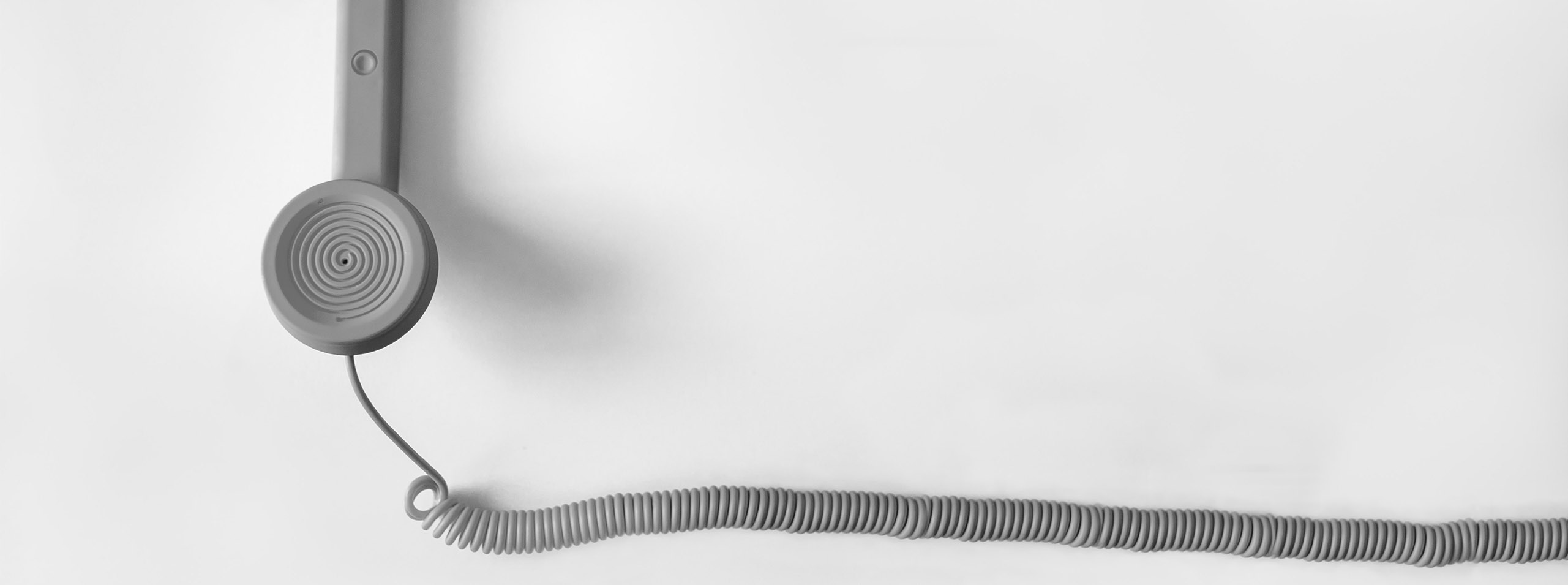 
0123 – 456 – 789 - 56

EMAILADDRESS@GMAIL.COM

FACEBOOK/YOURURL

TWITTER/YOURURL